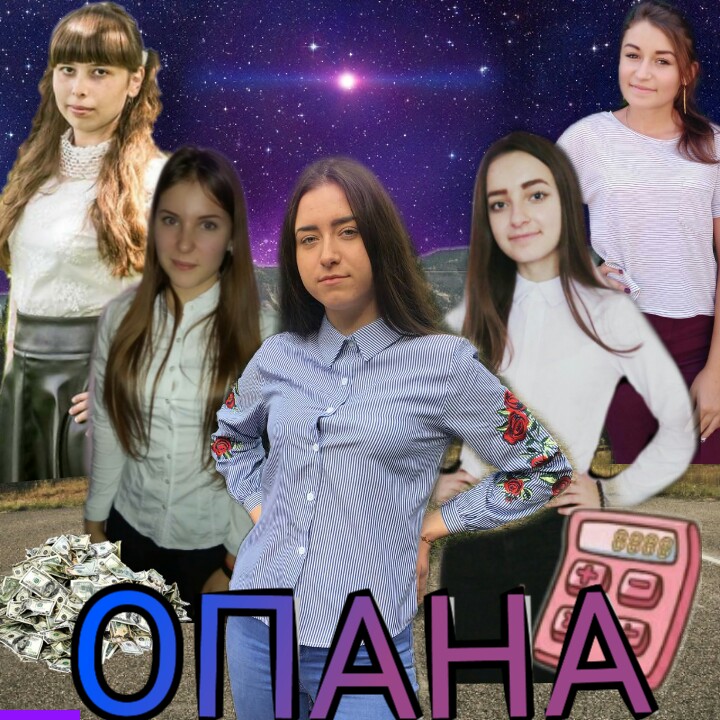 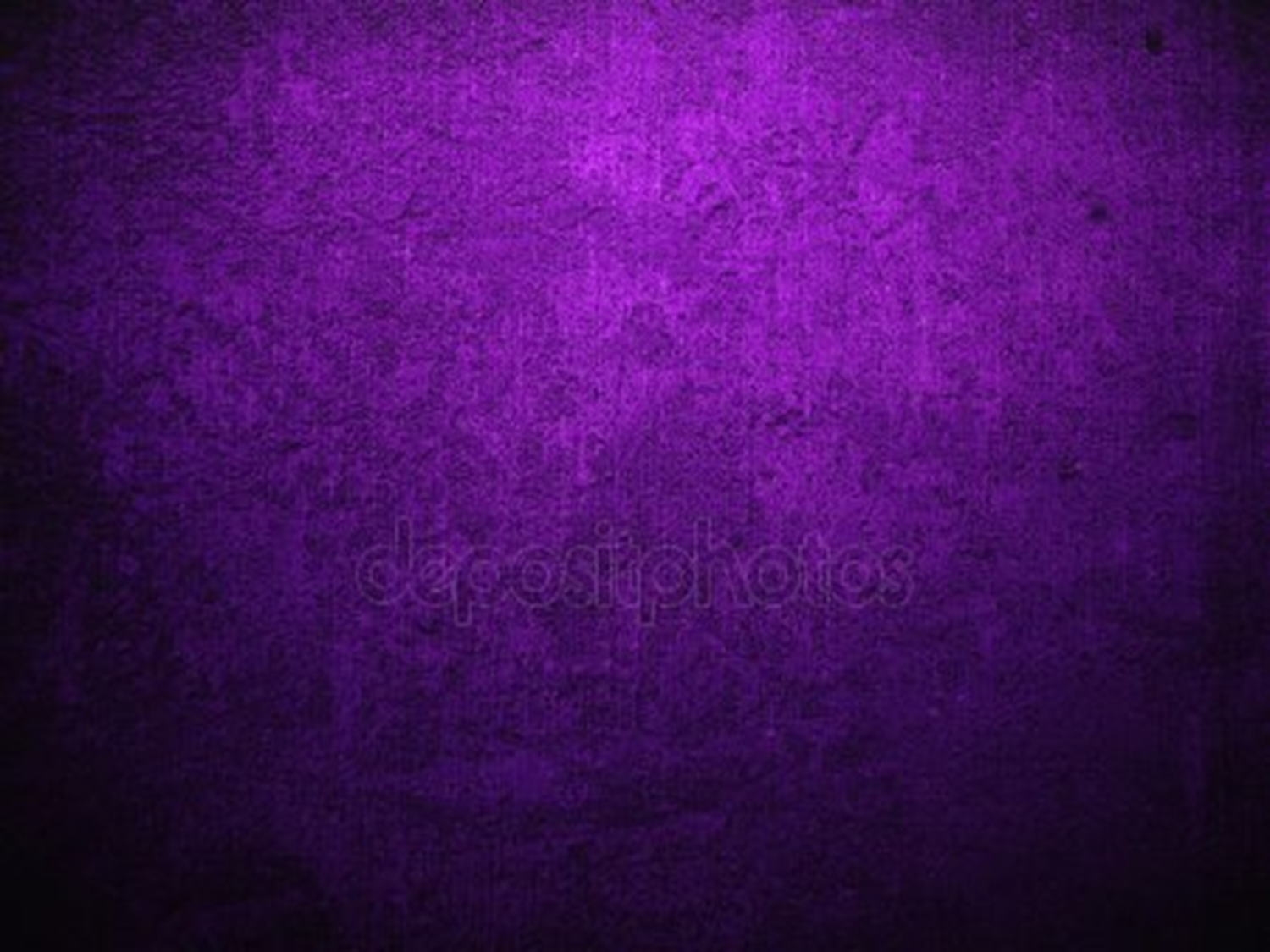 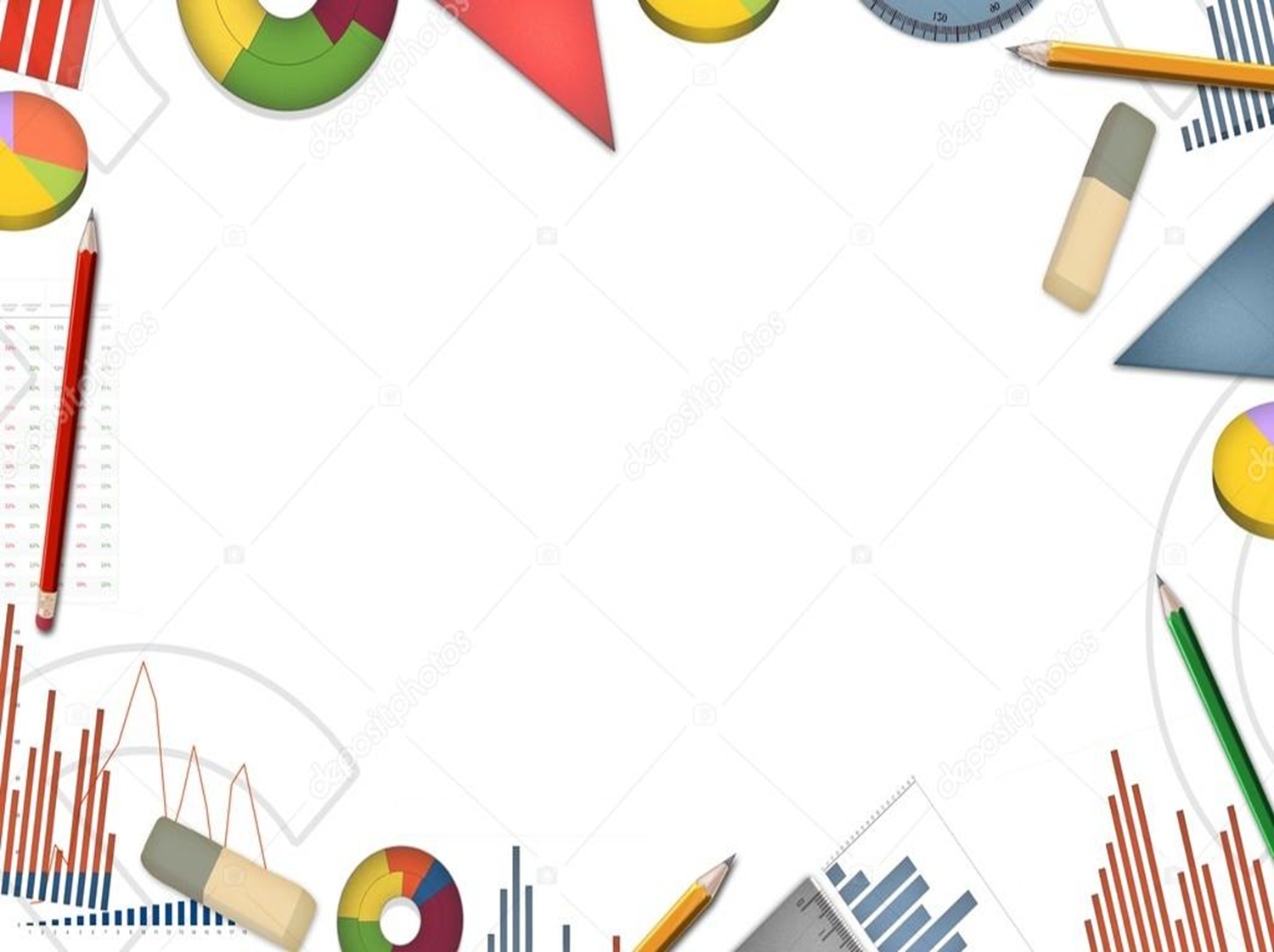 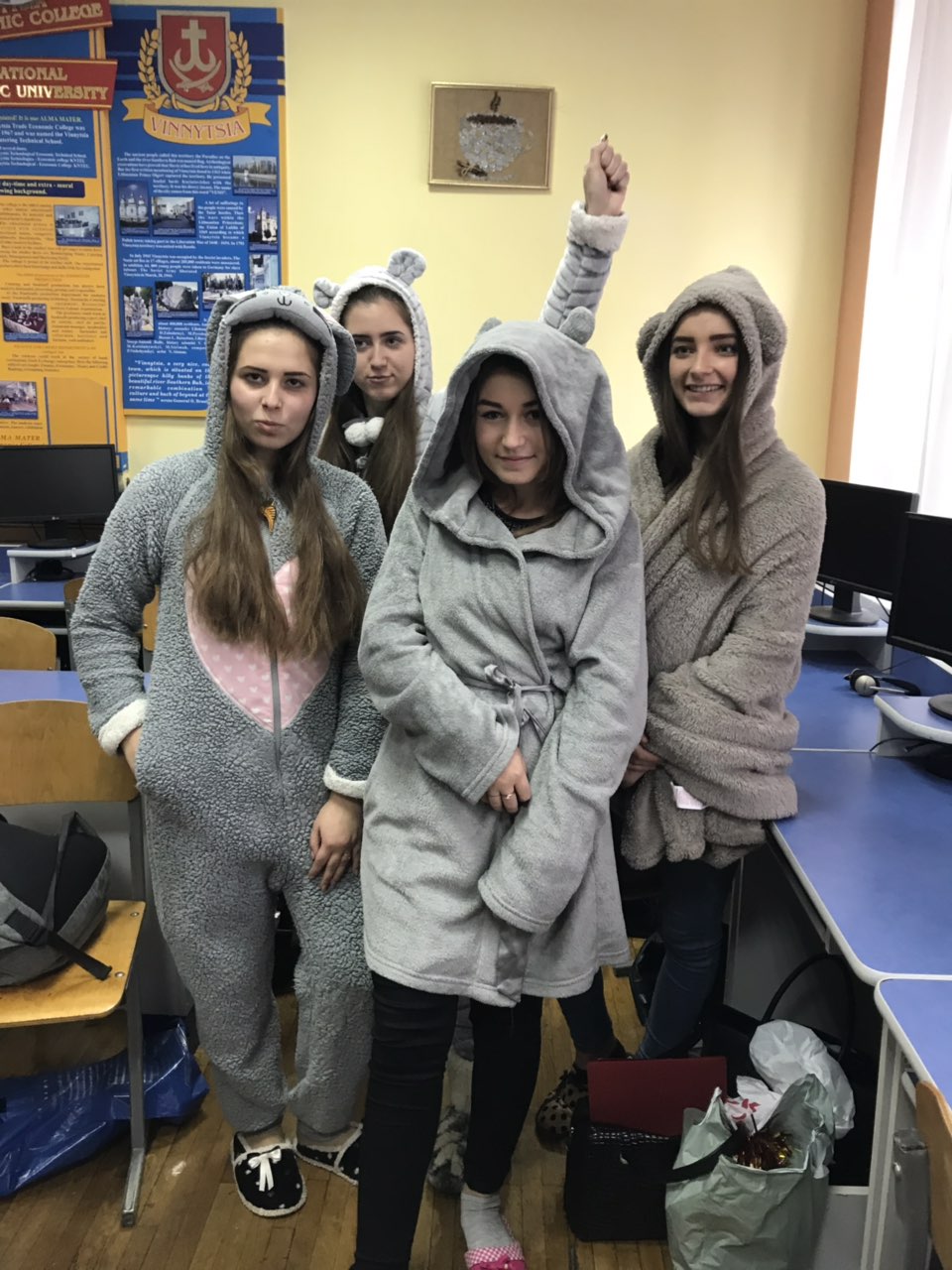 О – оптимісти
П - привітні
А – активні 
Н - надійні
А -артистичні
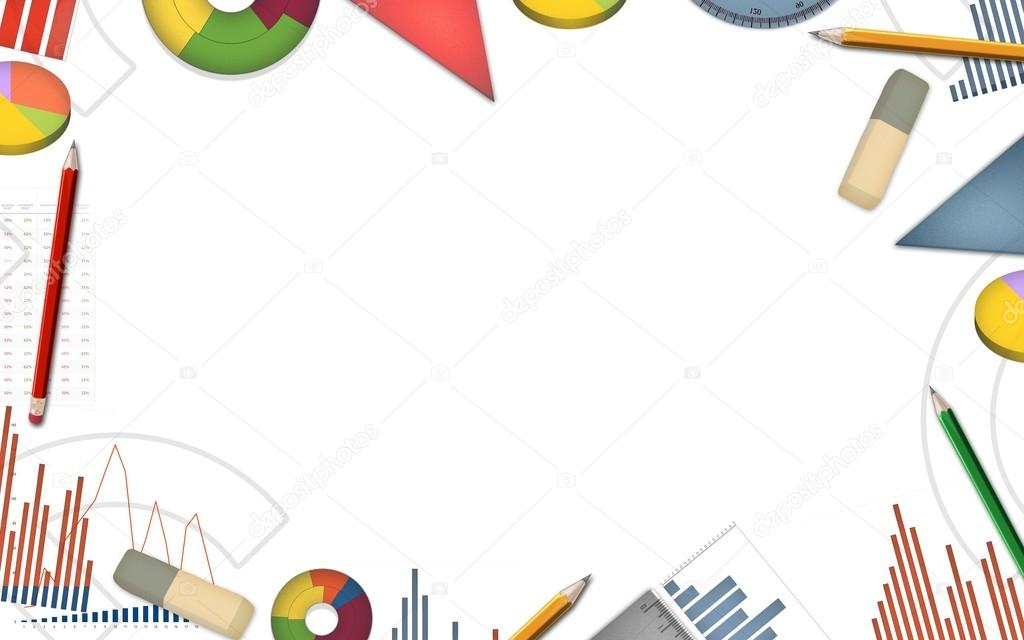 М - мрійлива
А – азартна 
Ш - швидка
А - активна
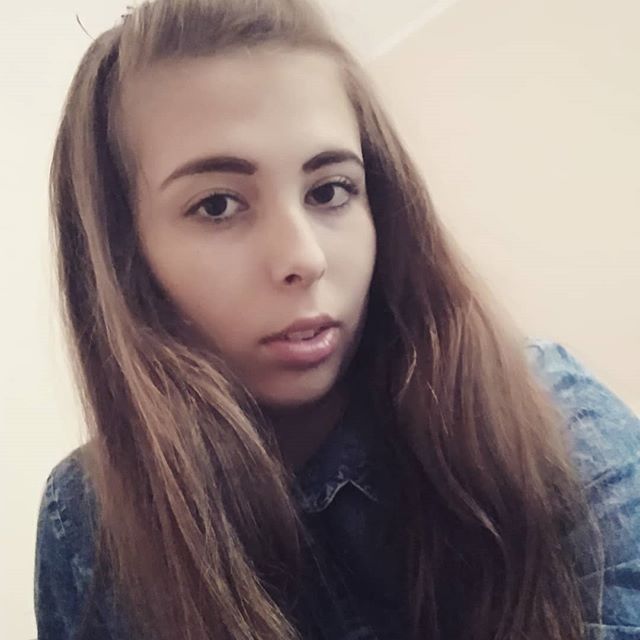 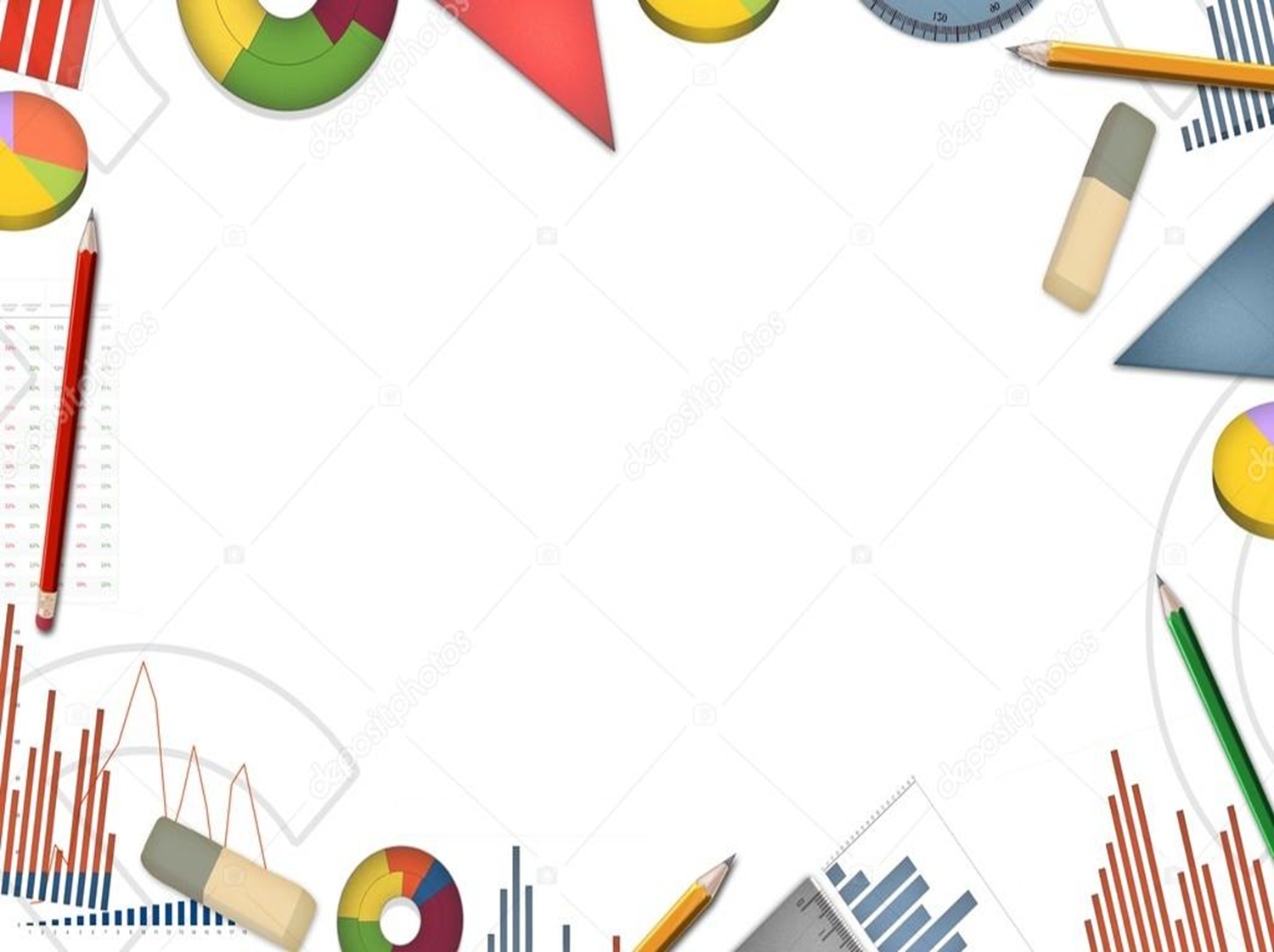 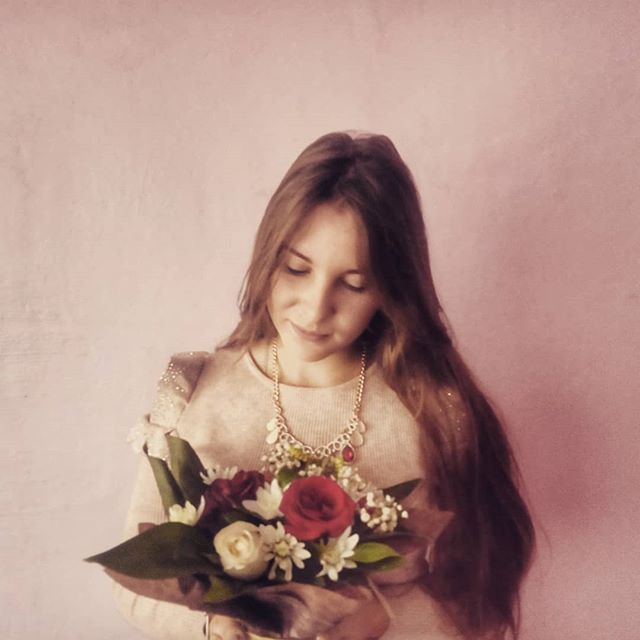 В - ввічлива
І - інтелегентна
К - кмітливна
А - авантюрна
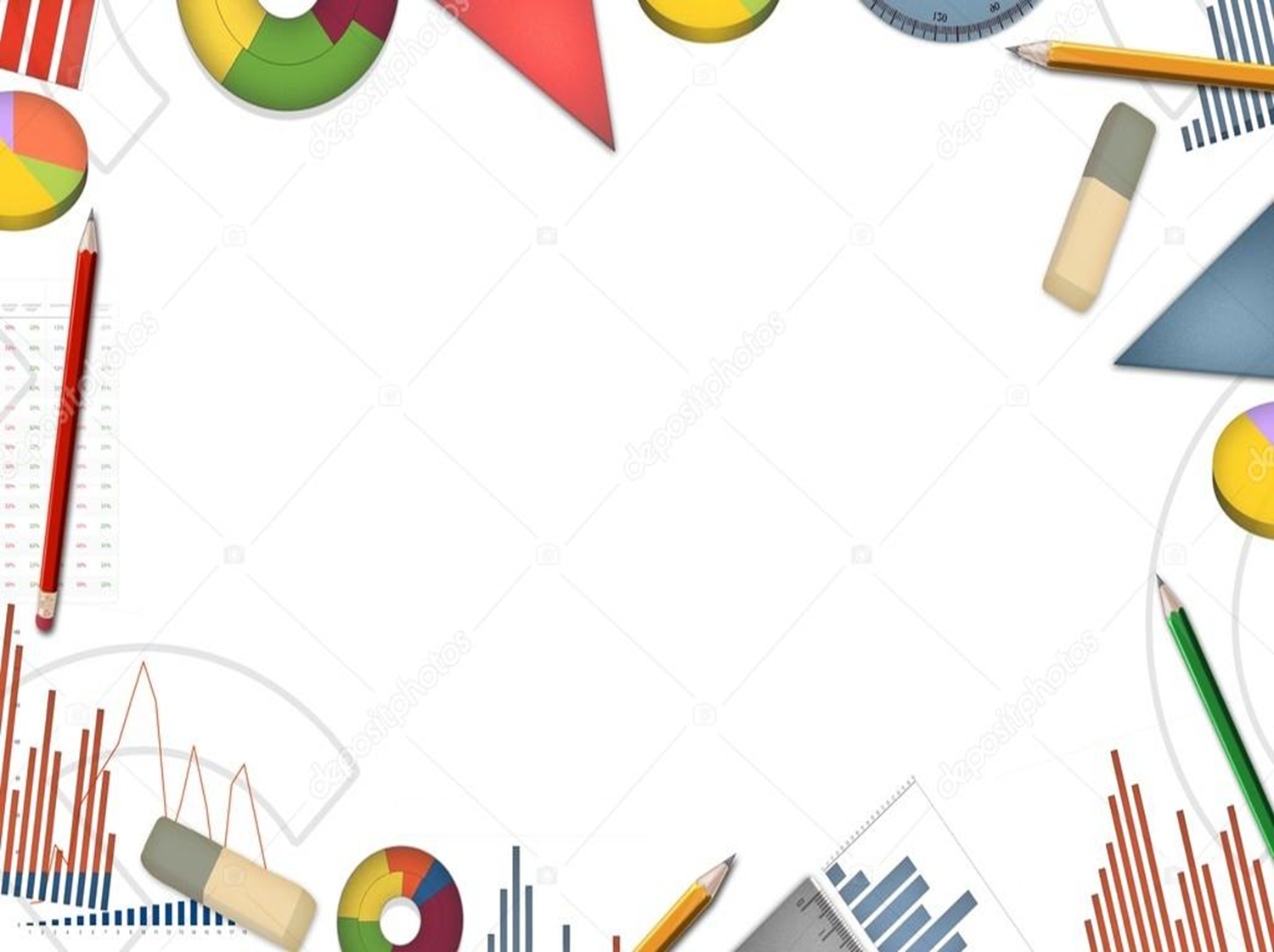 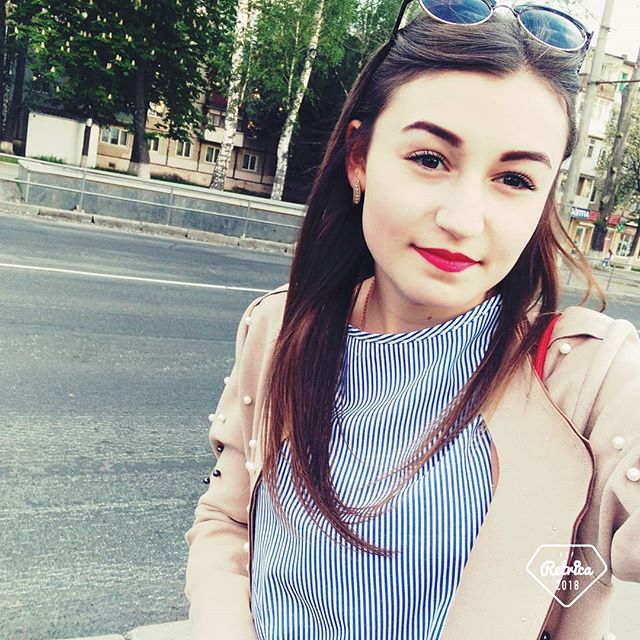 І - ініціативна
Н - надійна
Н - наполеглива
А - амбіційна
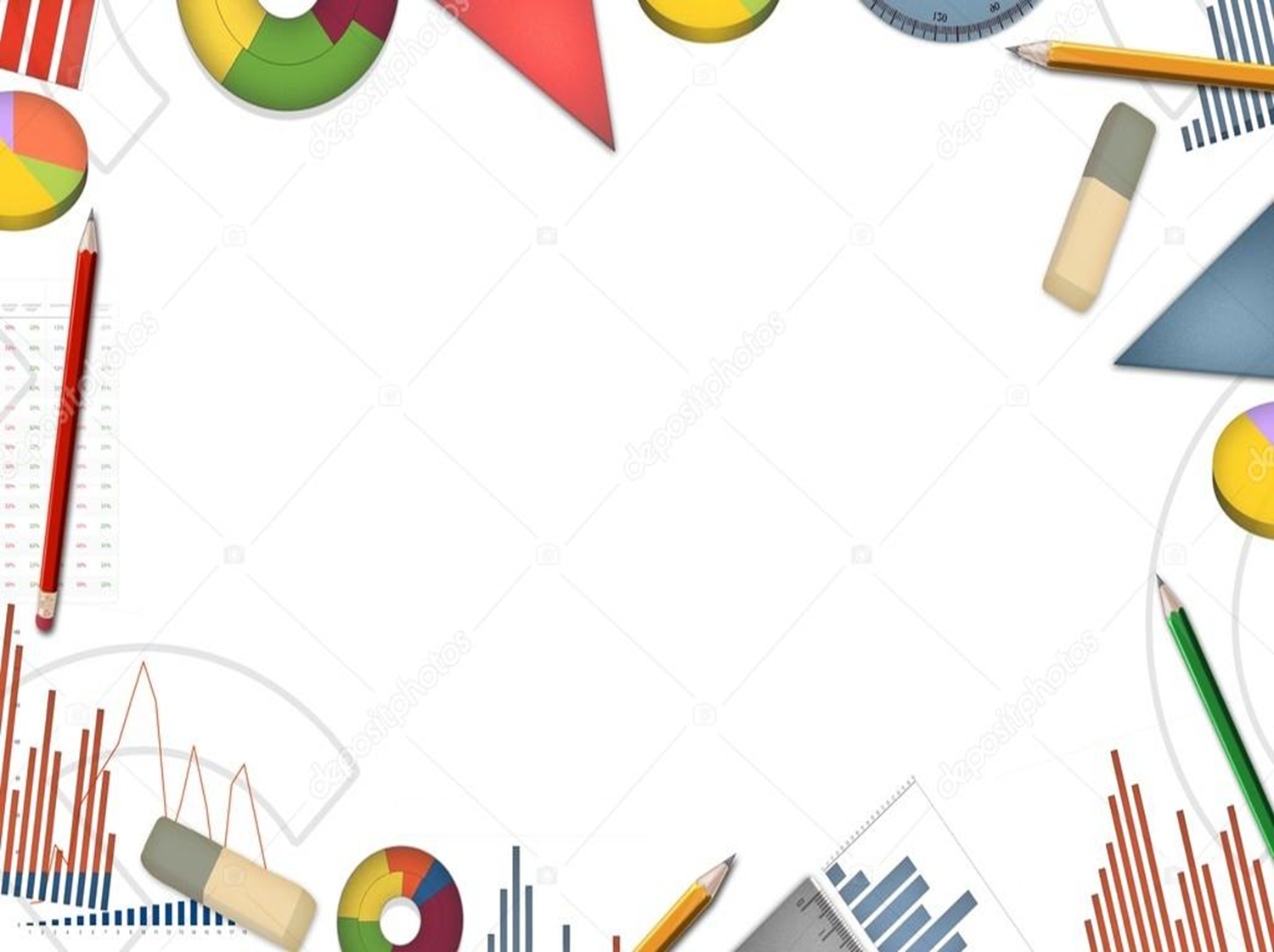 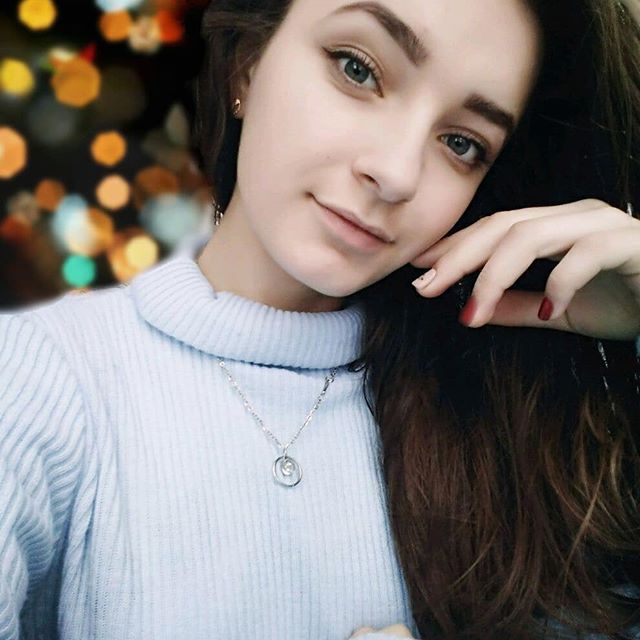 Т - талановита
А - авторитетна
С – смілива 
Я – яскрава
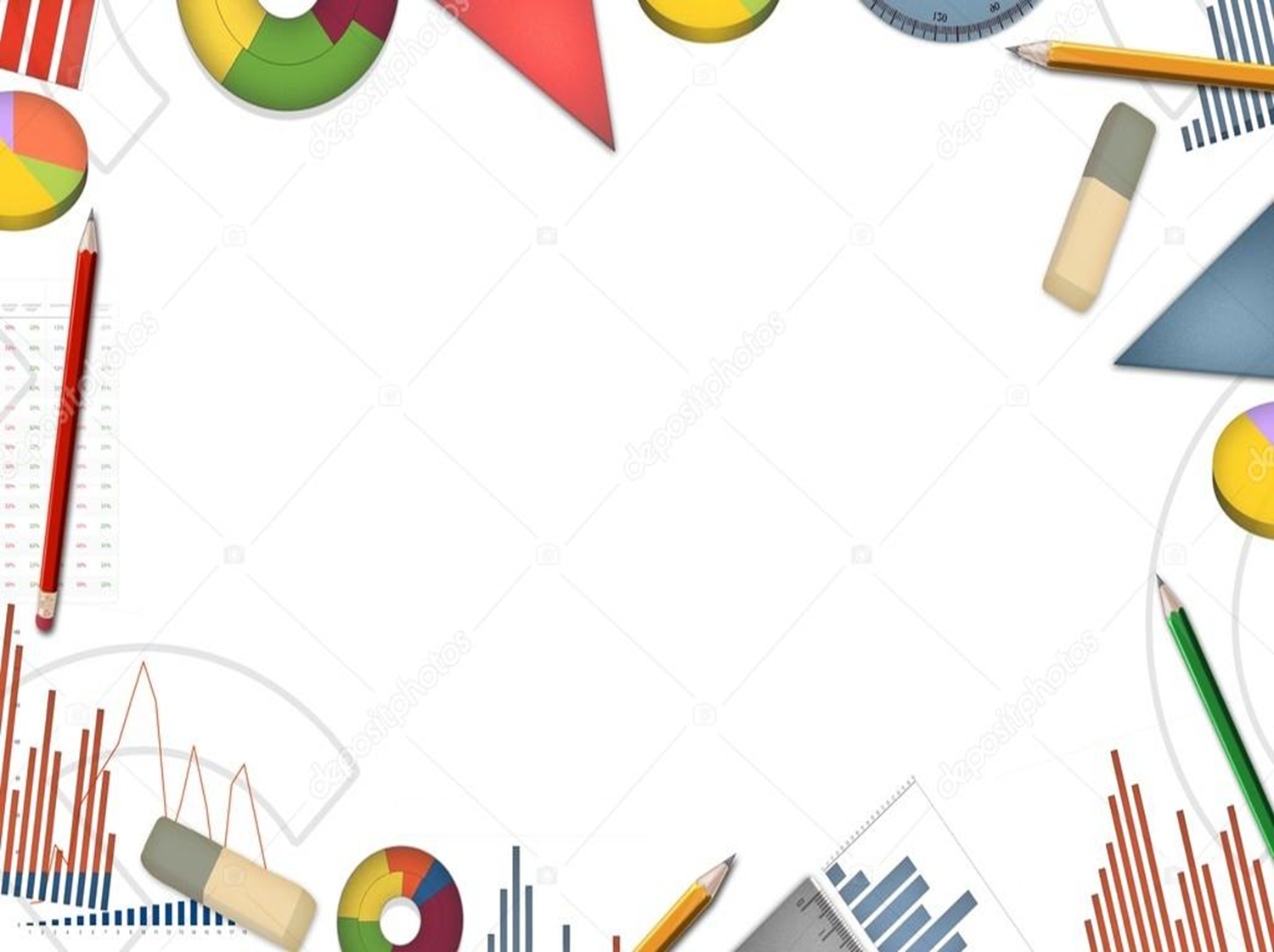 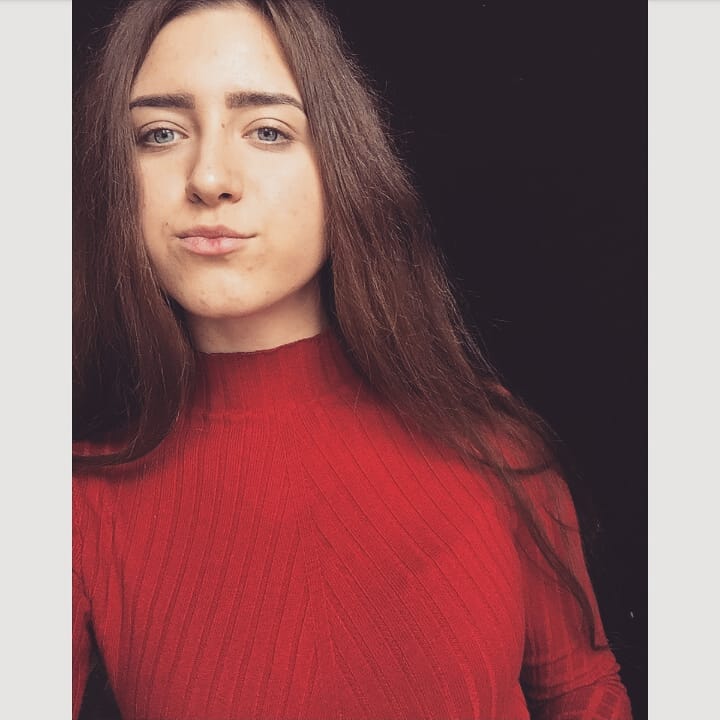 Ю – юний бухгалтер
Л - лідер
Я – я капітан
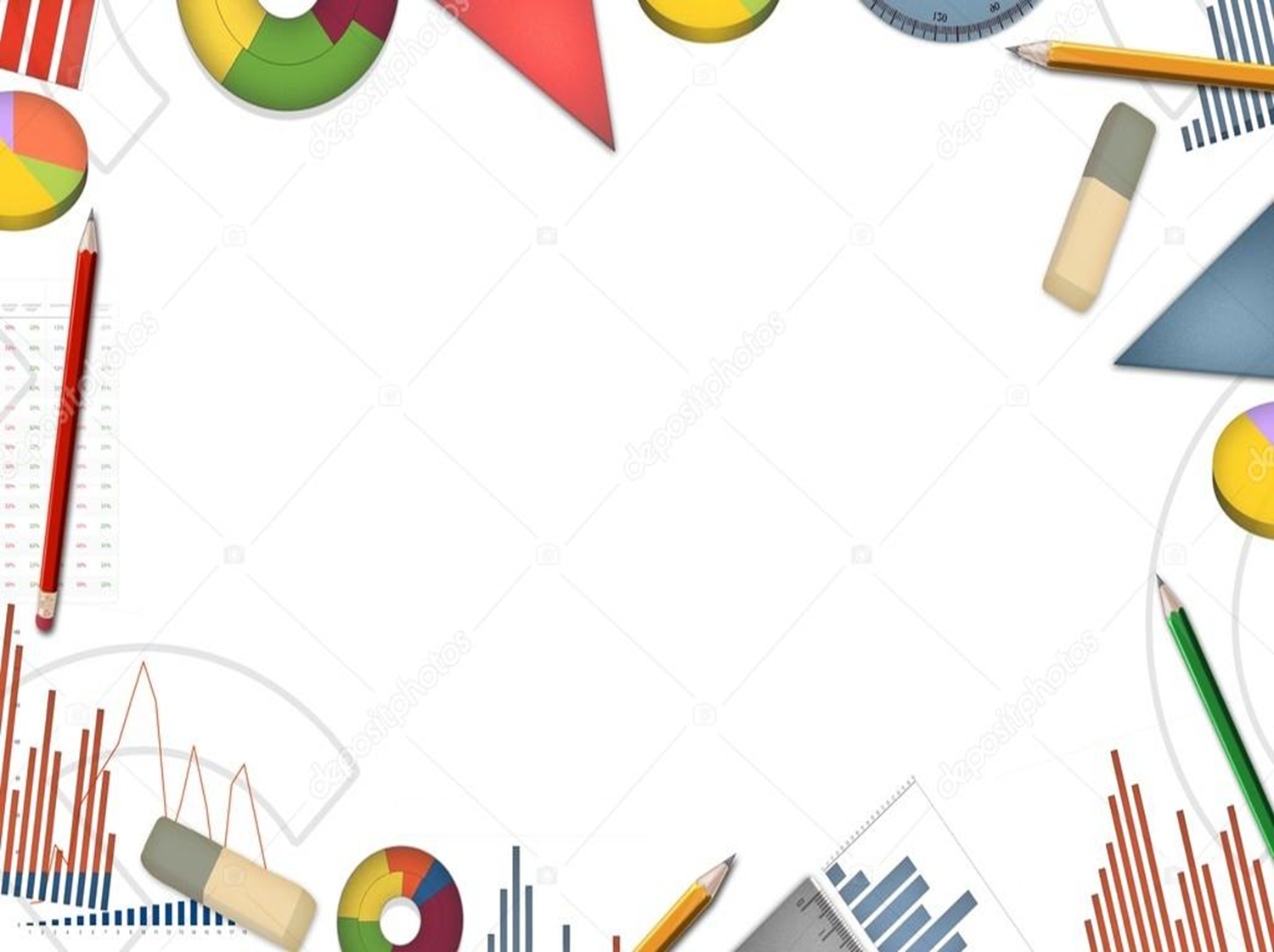 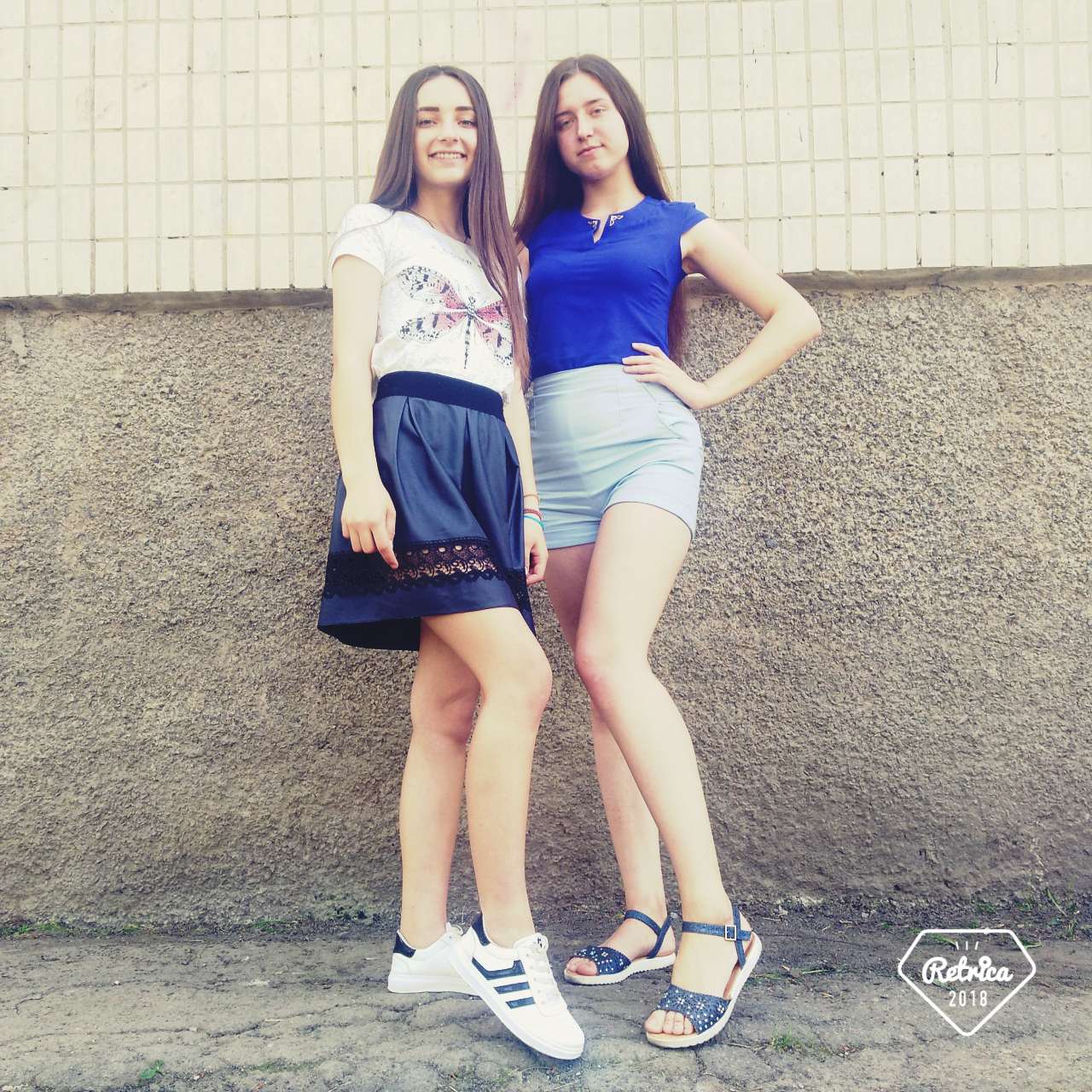 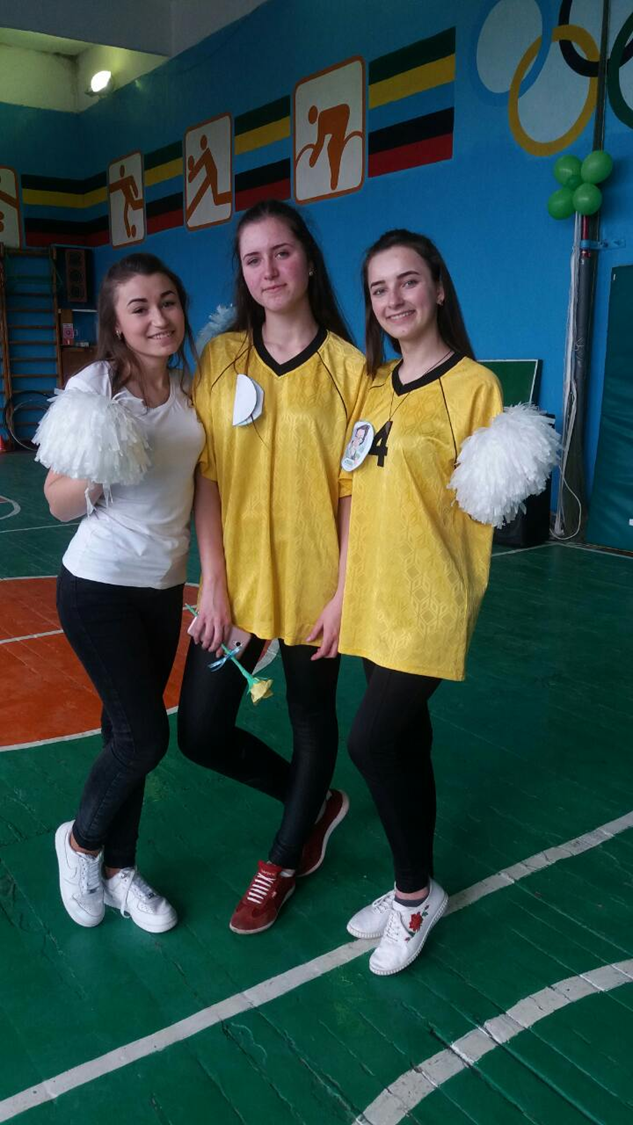 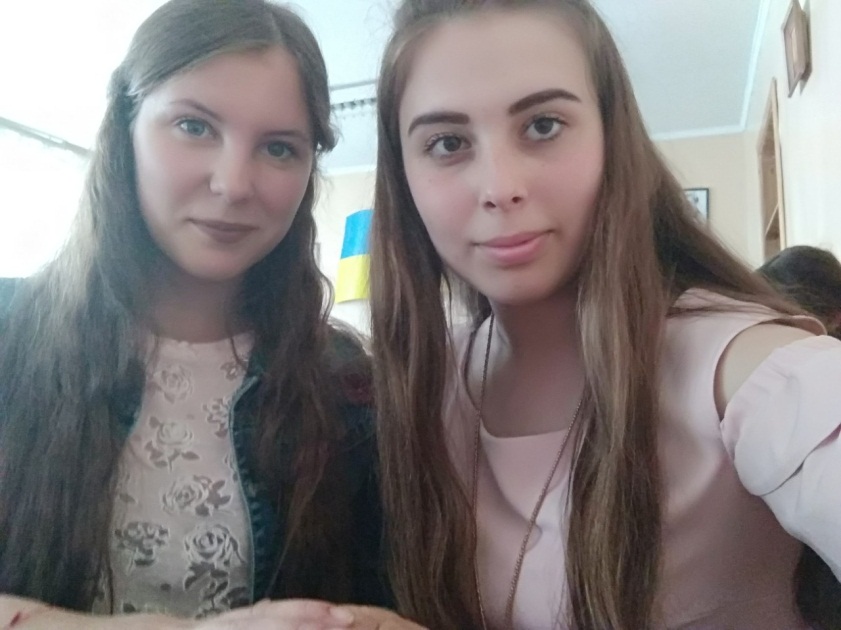 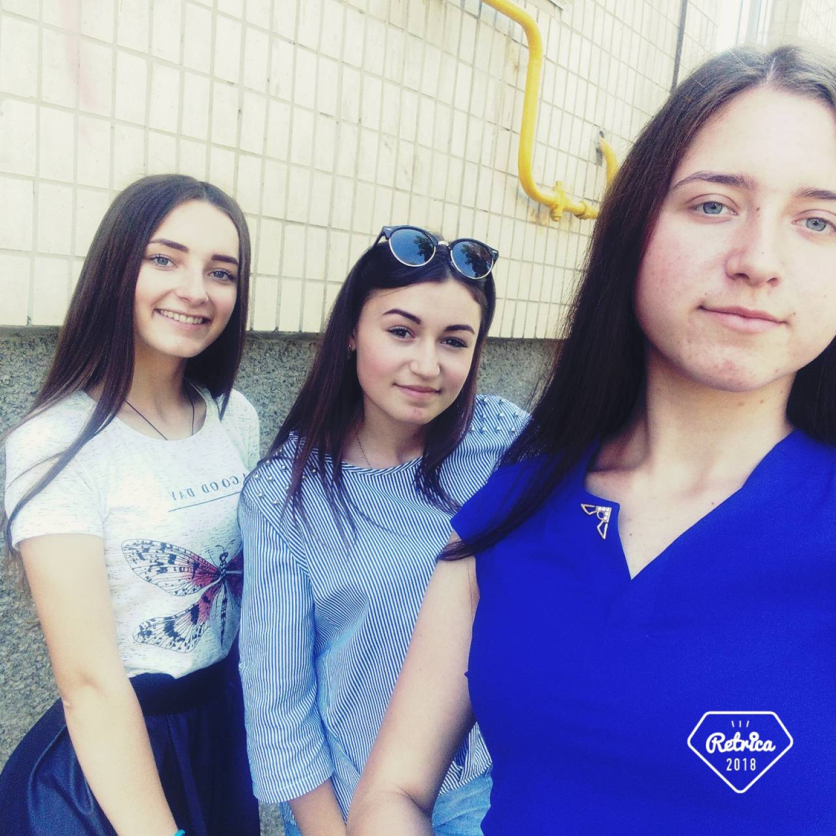 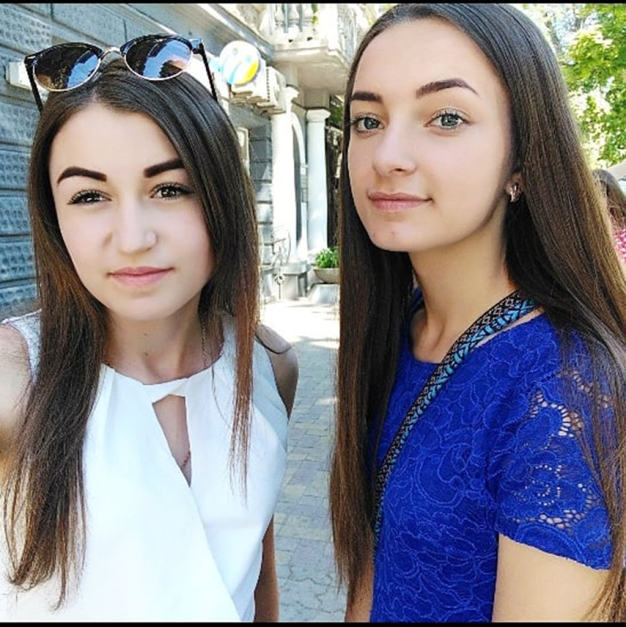 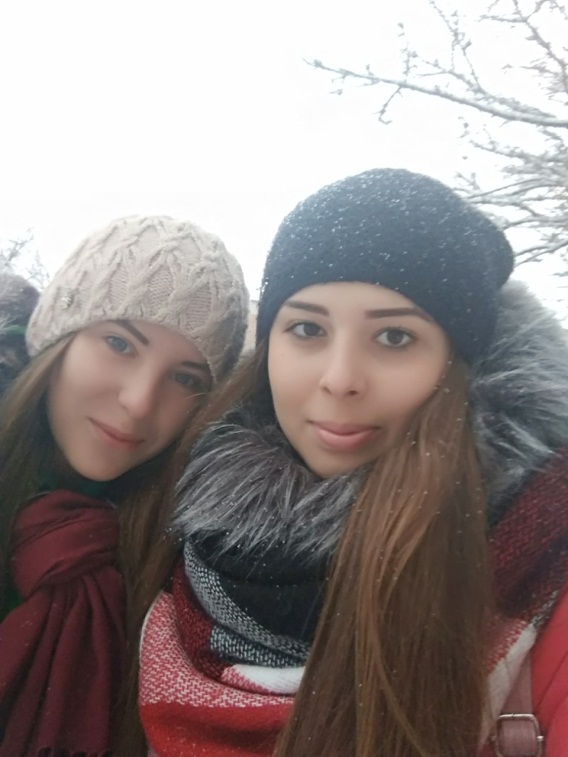